Моделирование фигур Лиссажу методом пружин
Богданов Дмитрий гр. 23604
Цели проекта:
Изучить колебания тела на пружине
Изучить фигуры Лиссажу
Изучить JavaScript
Написать программу моделирующую фигуры Лиссажу методом пружин
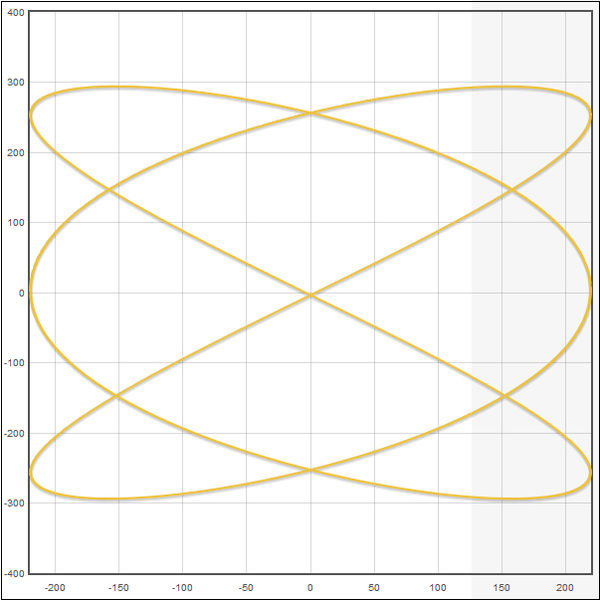 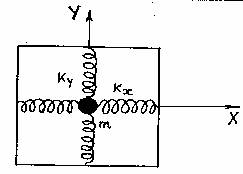 Рассматриваемая модель
Достигнутые результаты
Написана программа для моделирования фигур Лиссажу на JS
Возможность изменения параметров (жесткость пружин по оси X и Y, массу грузика, вязкость среды)
Возможность выбора простого или сложного типа расчета силы
Возможность очистки графика при изменении параметров( по желанию)
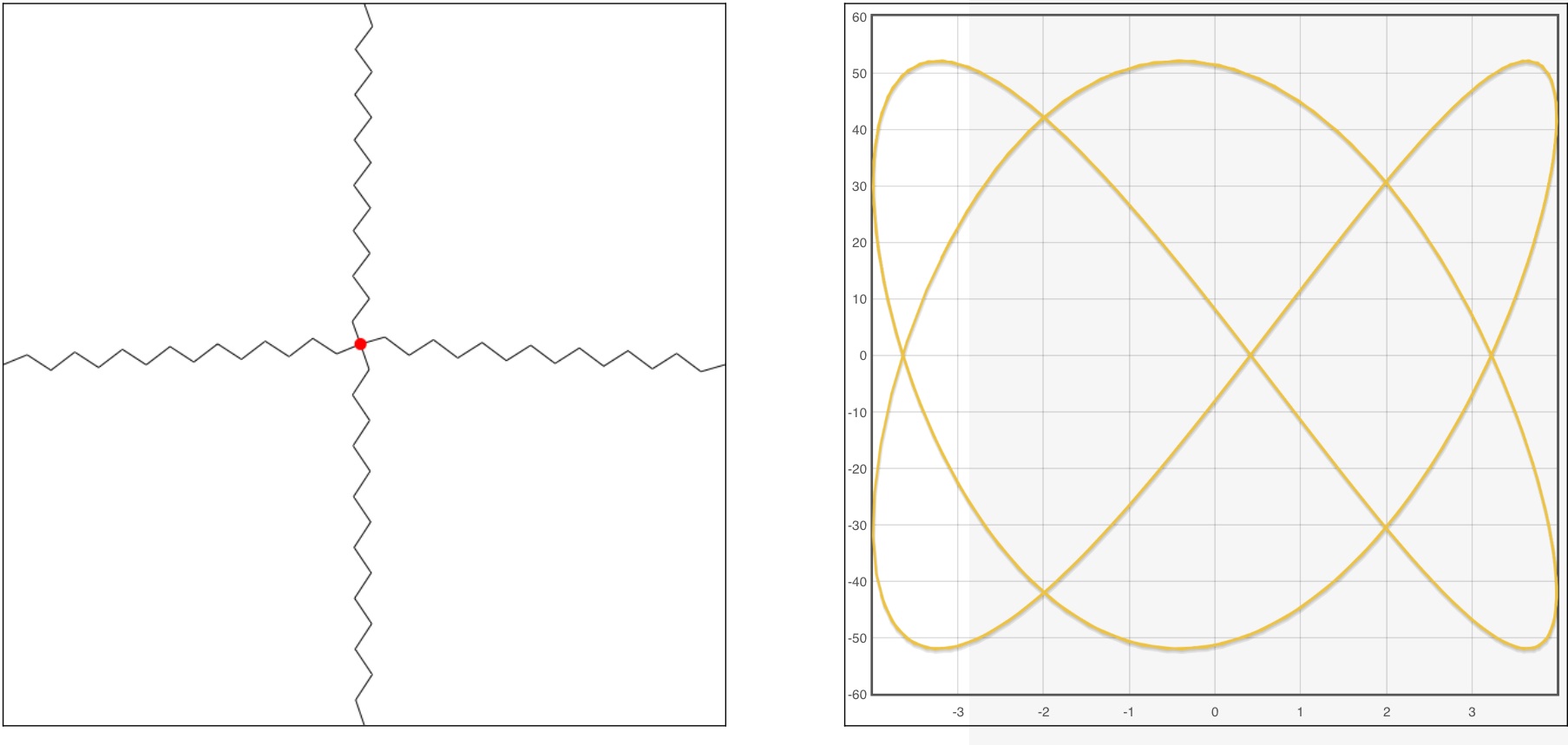 Реализация на JavaScript
Ссылка на реализацию:
http://tm.spbstu.ru/КП:_Моделирование_пружин
Благодарю за внимание!